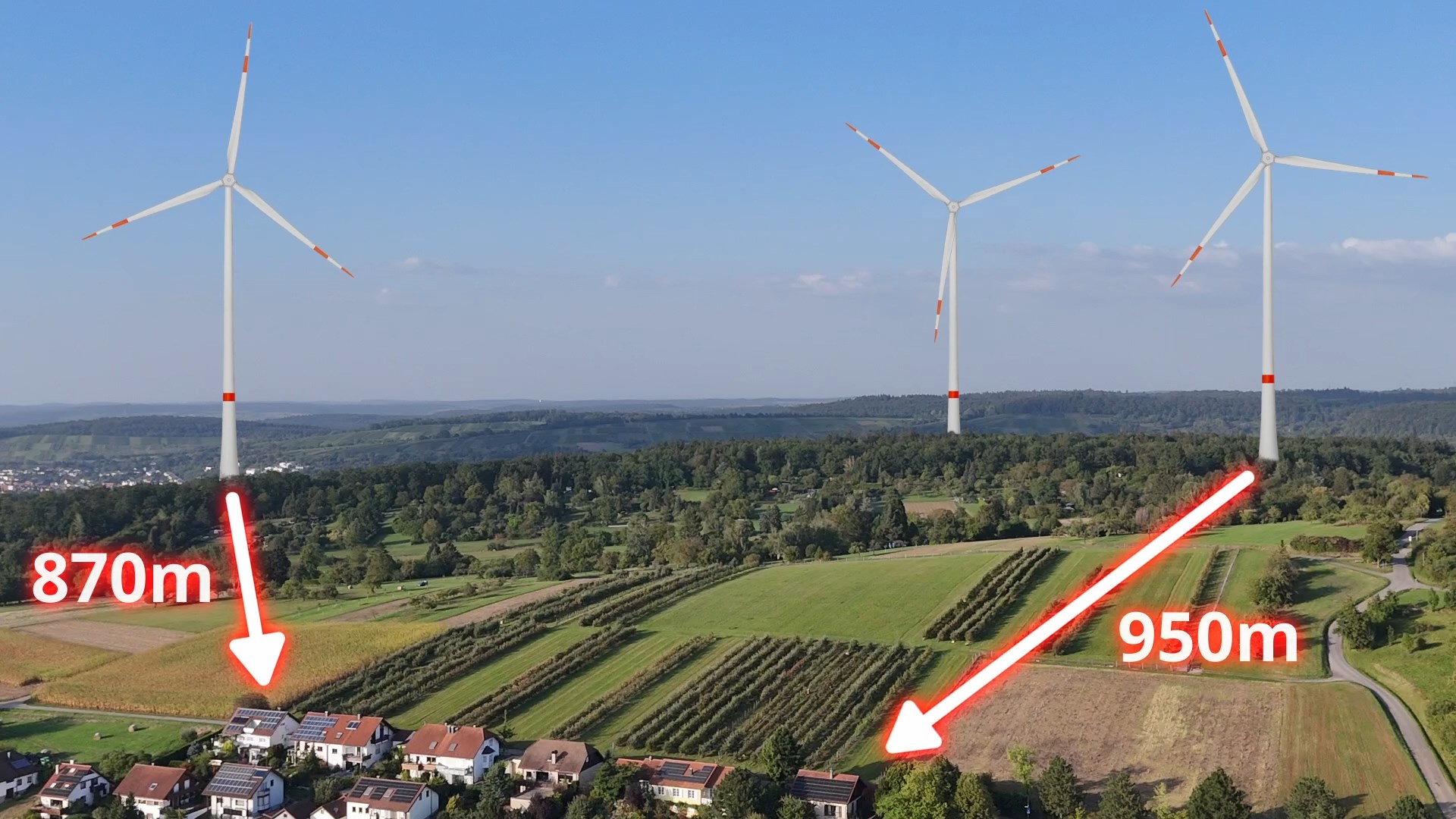 Fakten und Diagramme zur Windsituation
in Birkenfeld / Gräfenhausen
Jürgen Falkenberg
BI Gegenwind Straubenhardt e.V.

25.10.2024
Realistische Simulation Gräfenhausen
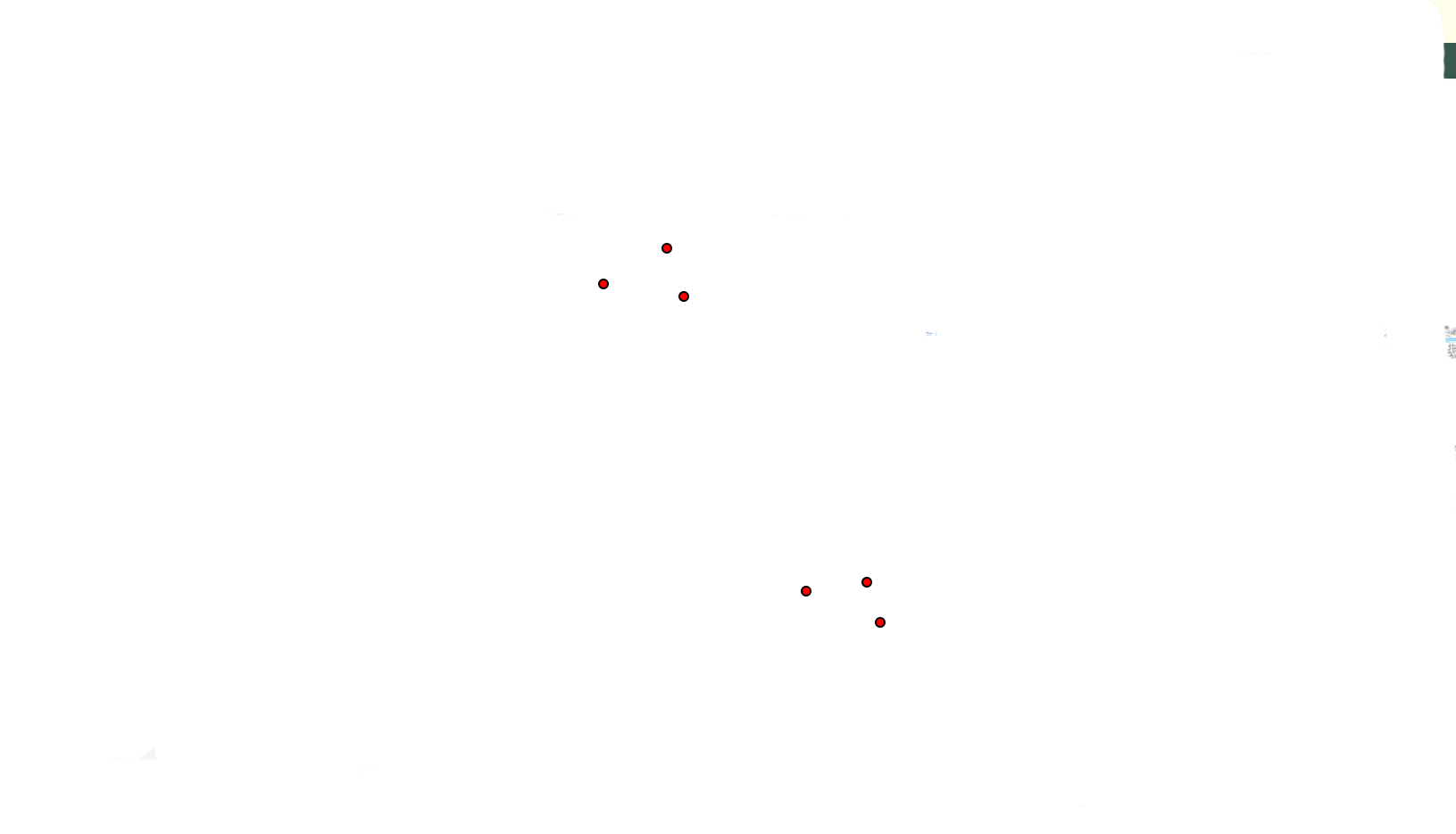 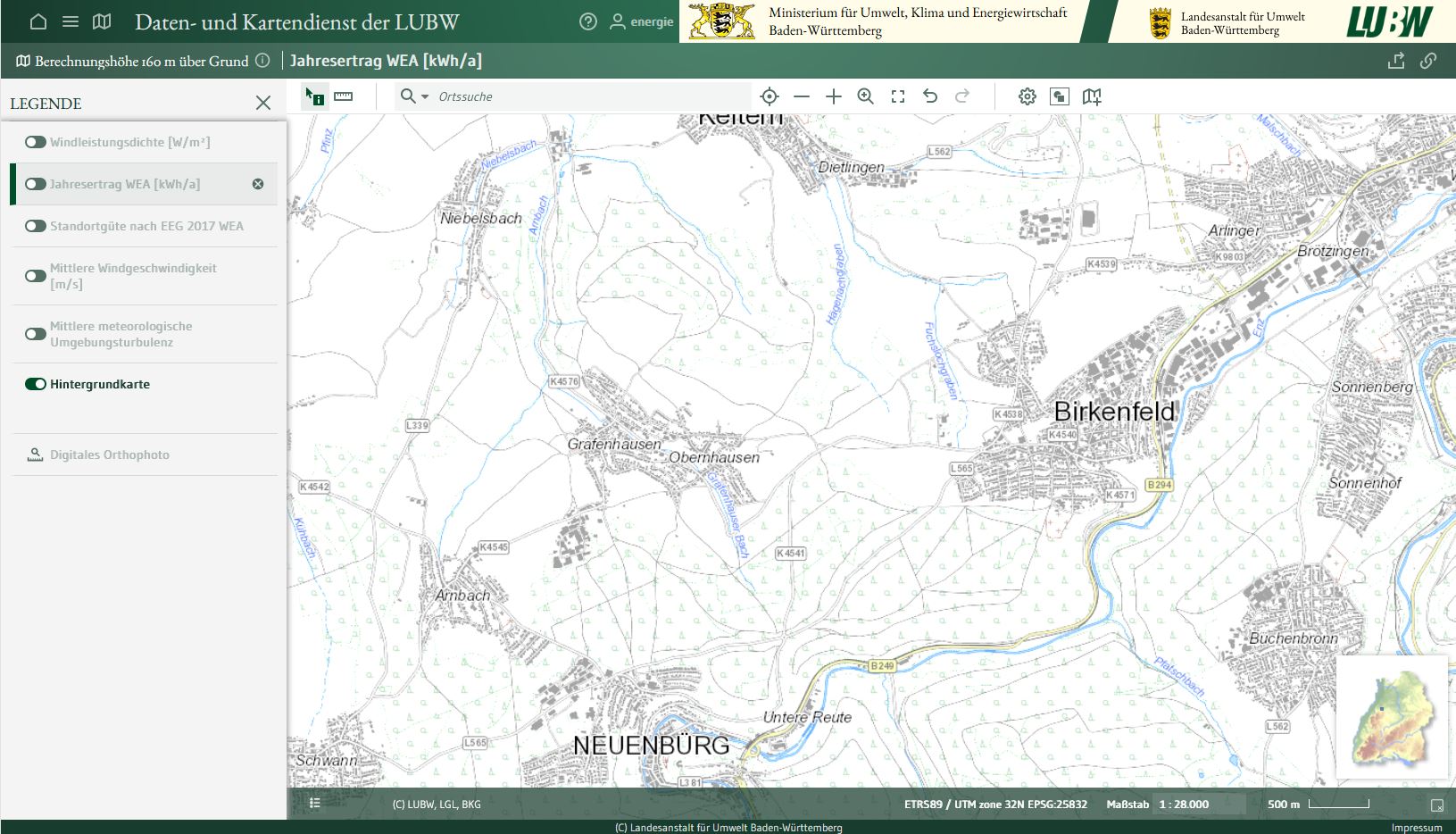 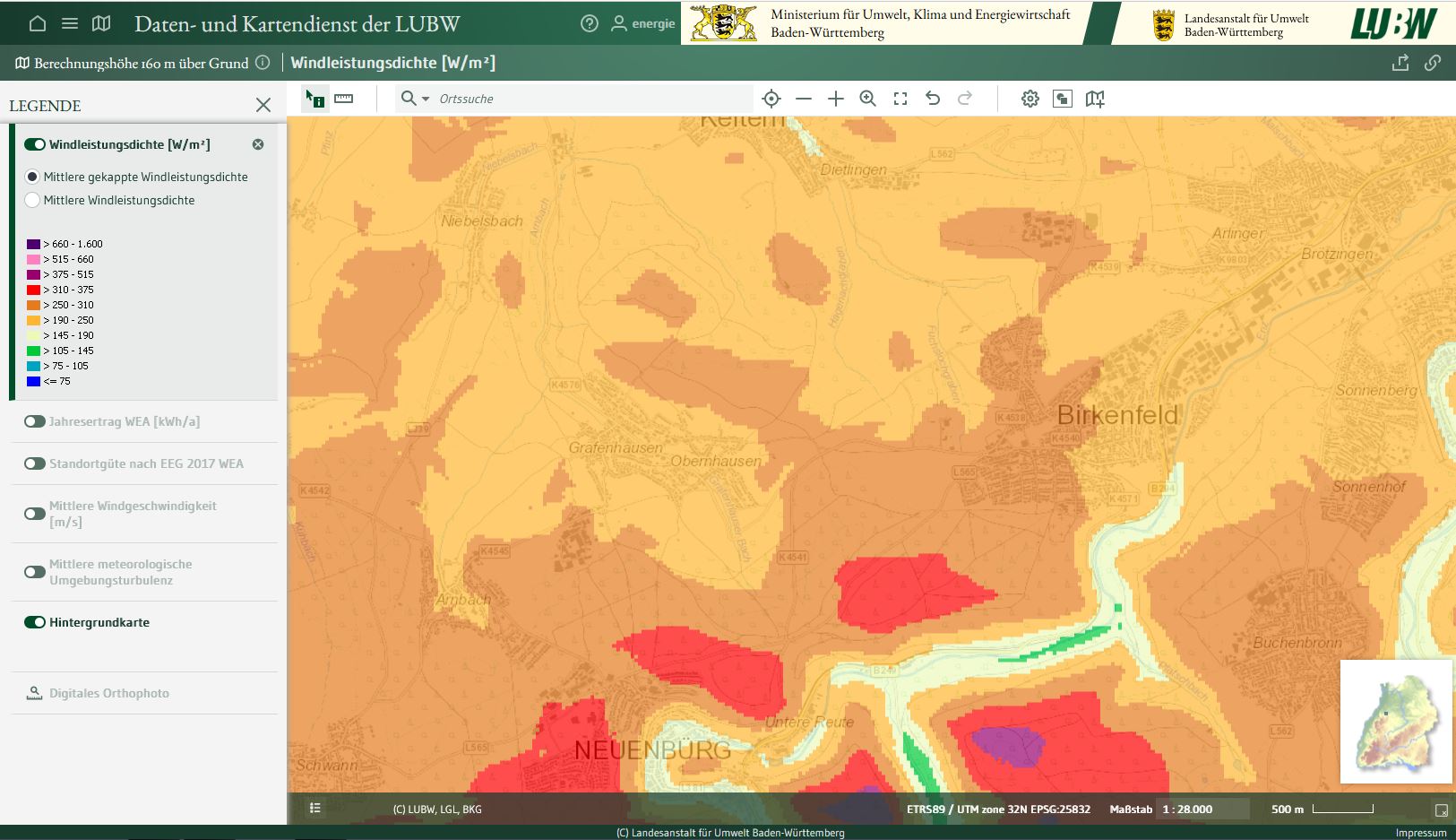 Birkenfeld/Gräfenhausen 160m Höhe
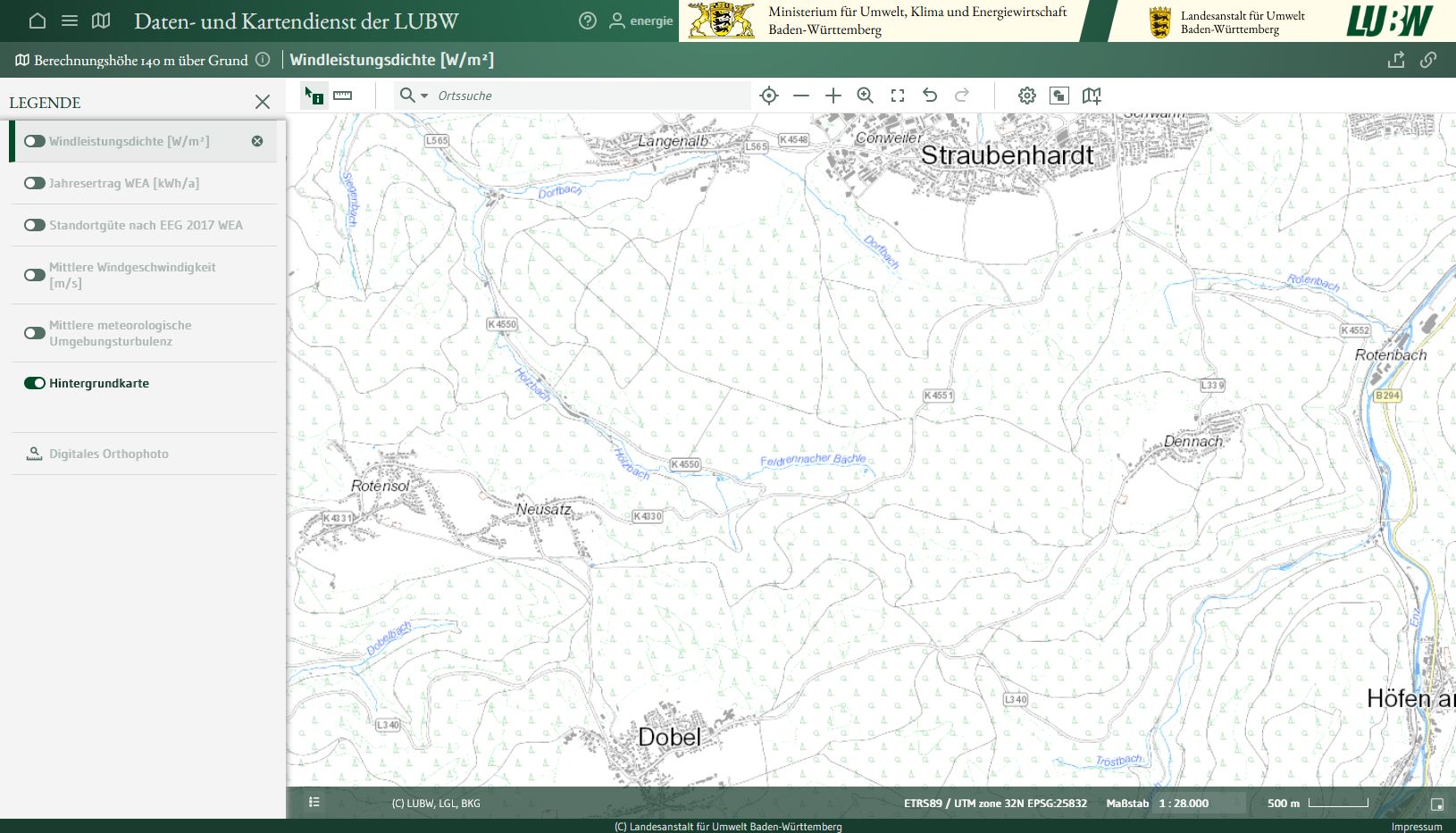 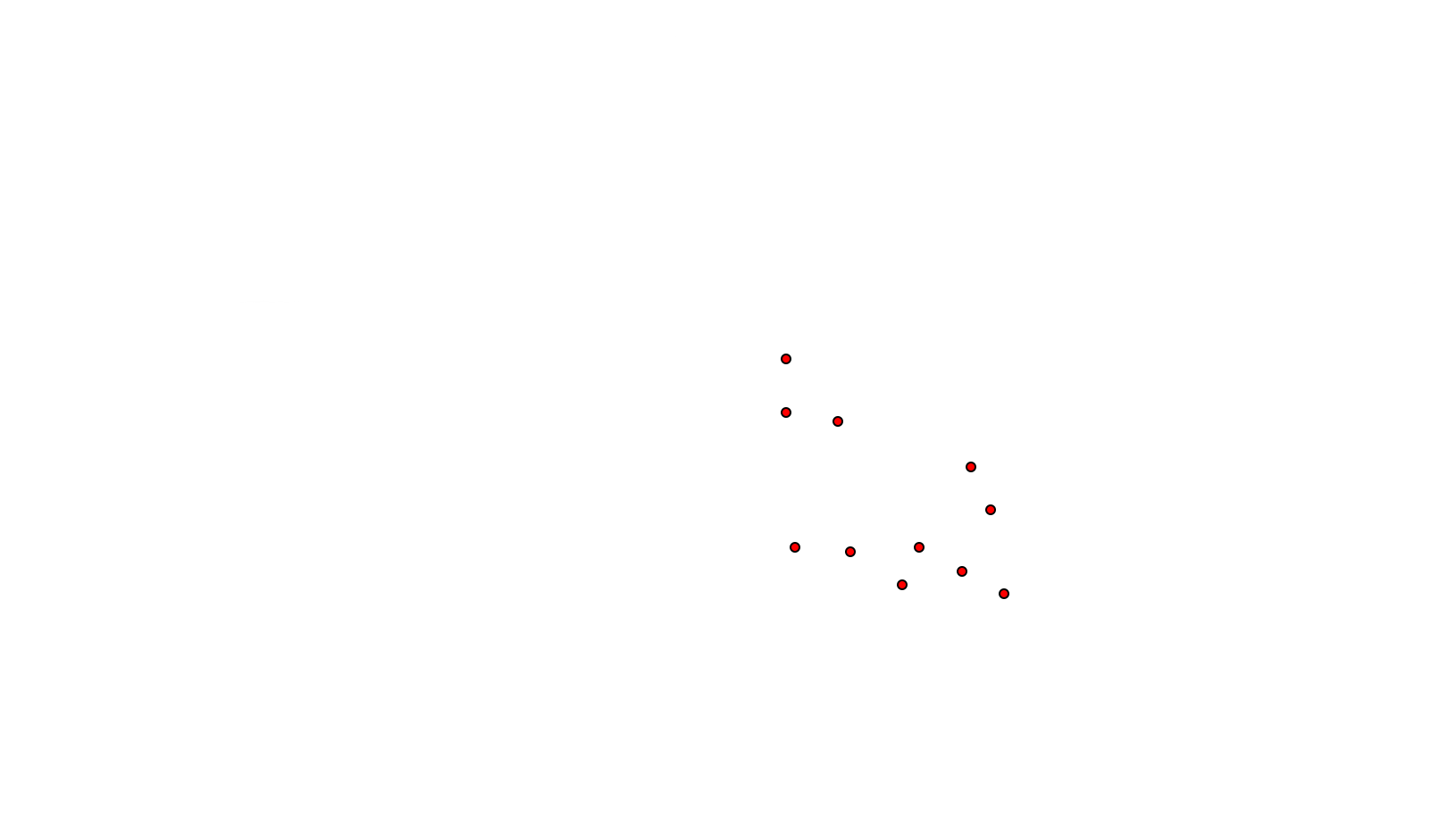 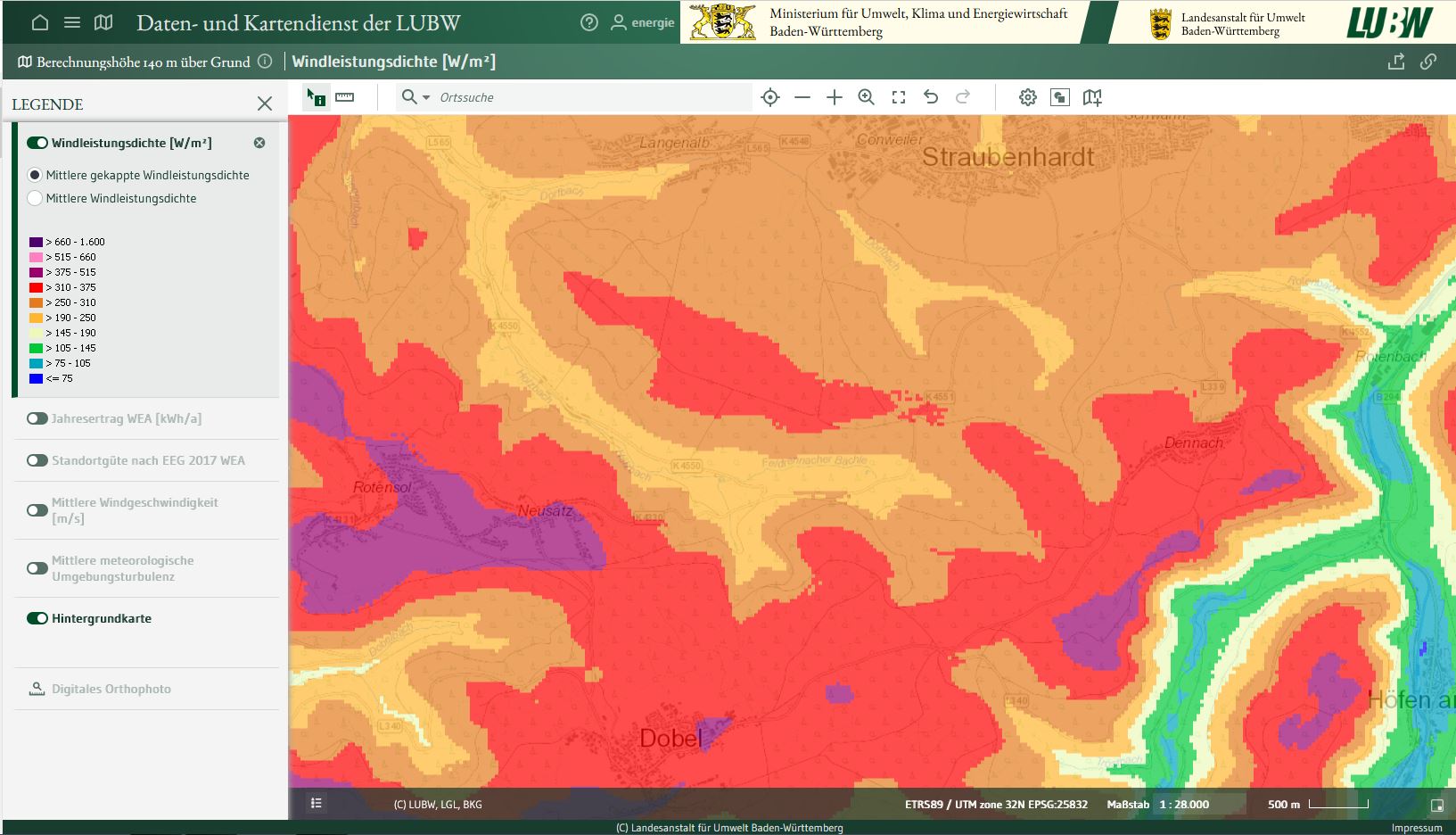 Straubenhardt 140m Höhe
Straubenhardt 11 x Siemens 3 MW 142,5m Höhe
Prognose aus dem Windatlas:				85.800 MWh
Mittlerer Jahresertrag 2018…2022:			60.216 MWh
70,2% !!
Quellen: LUBW, Netztransparenz
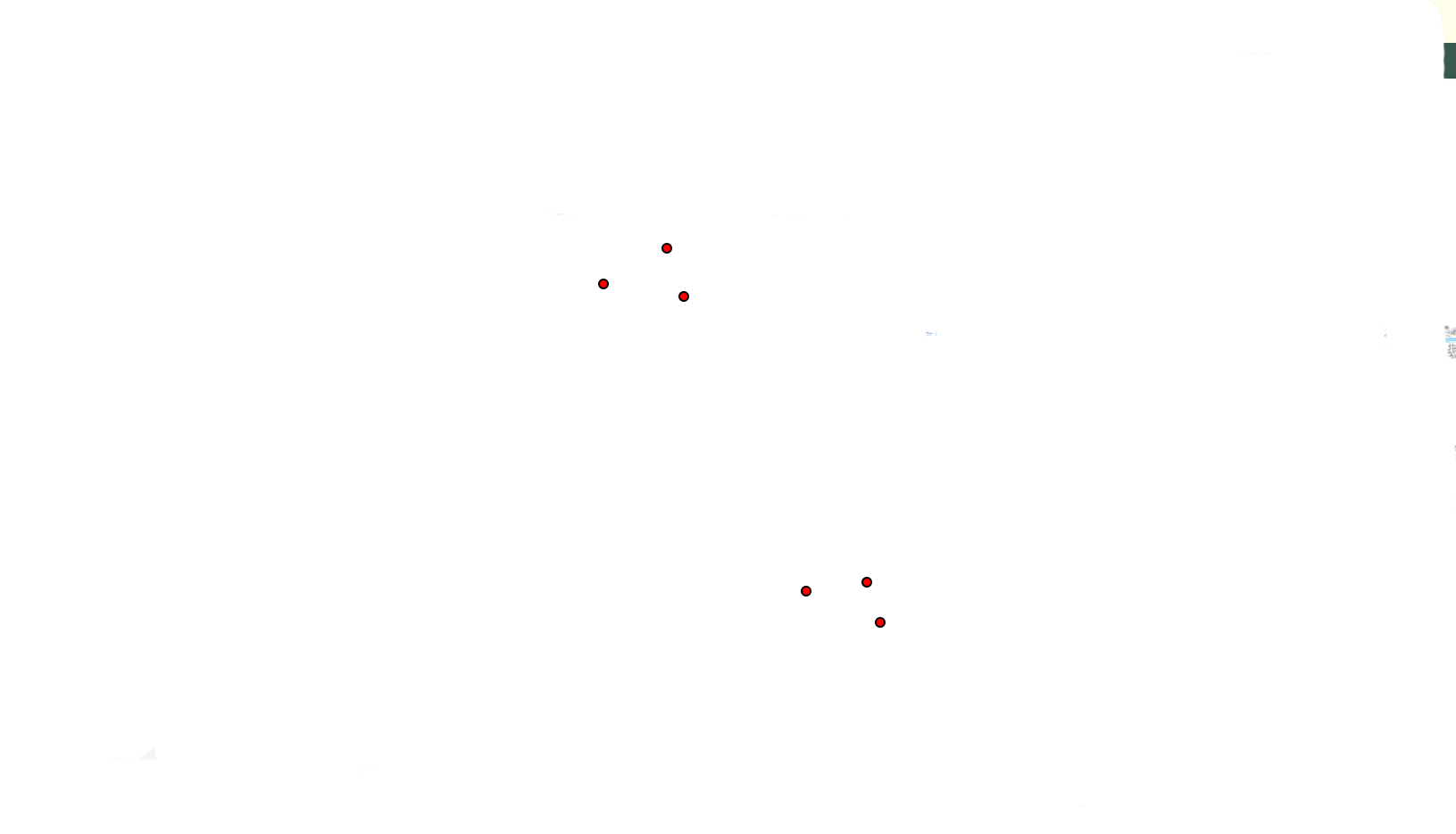 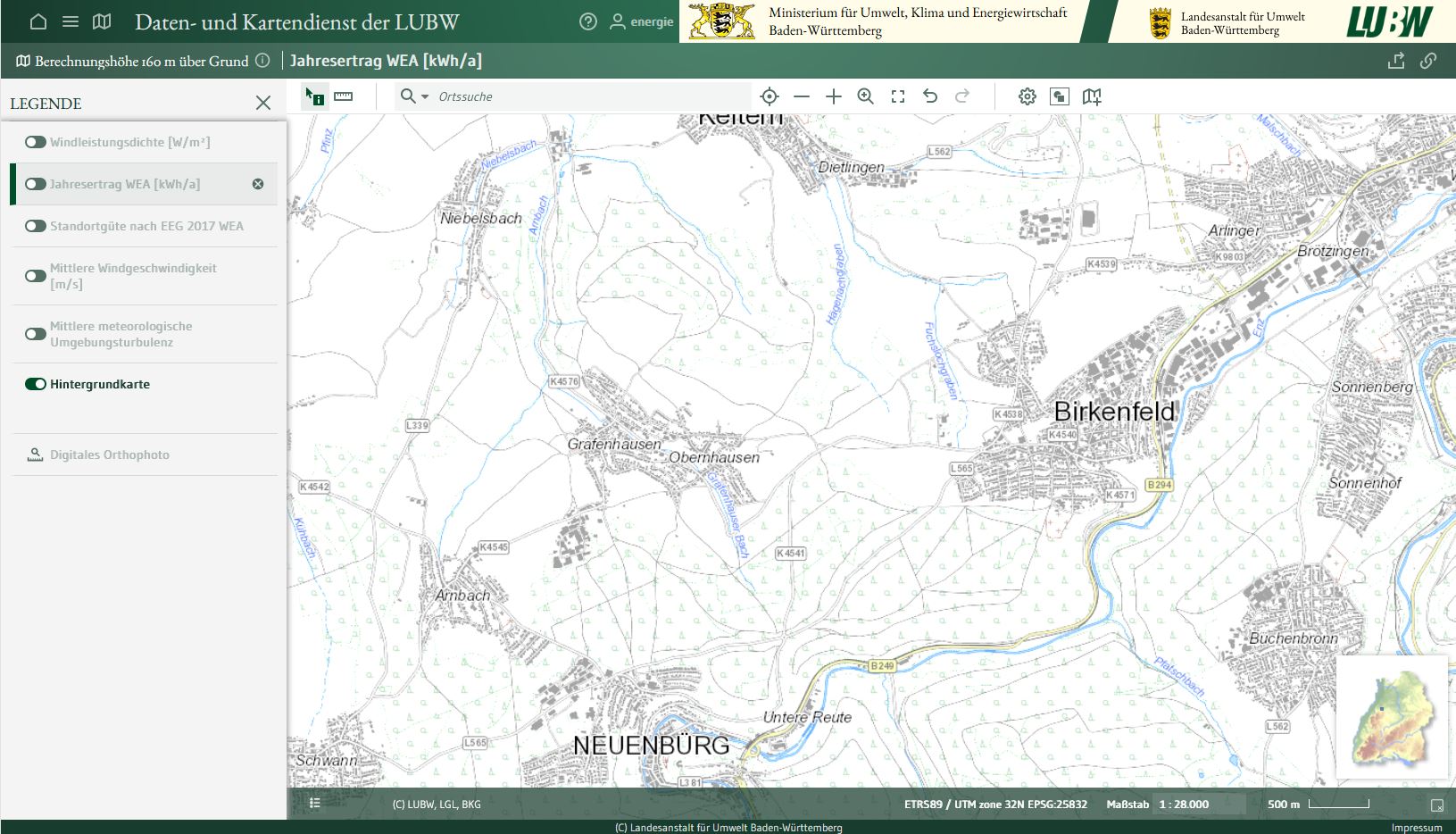 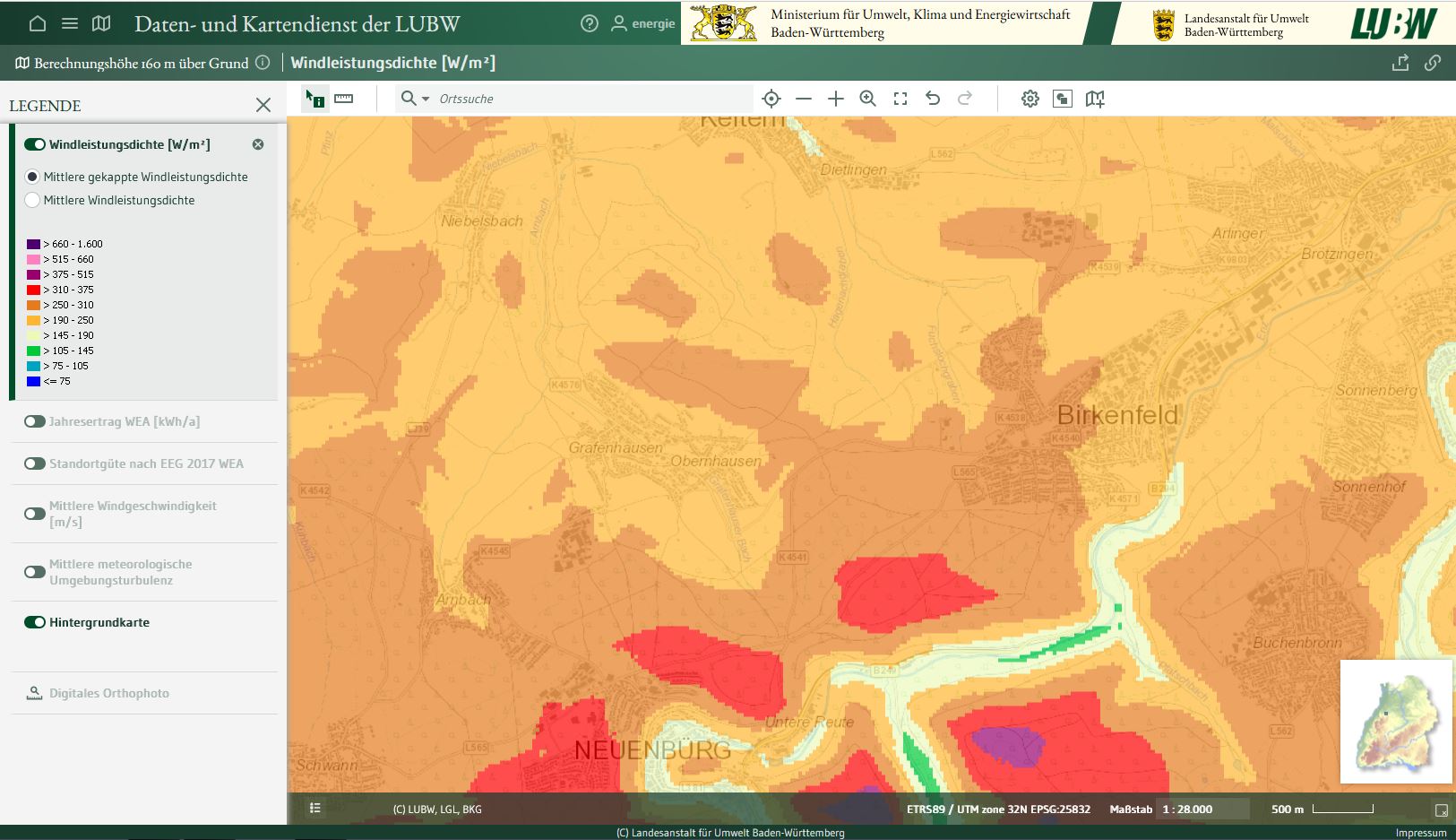 Birkenfeld/Gräfenhausen 160m Höhe
Birkenfeld/Gräfenhausen 6 x Enercon 6 MW 162m Höhe
Abschätzung nach aktuellem Windatlas:		98.000 MWh
Tatsächlicher mittlerer Jahresertrag:			       ?
68.800 MWh ?
Ohne Abschaltungen wegen Lärm, Schattenschlag, Fledermausschutz !
70,2% ?
Quellen: LUBW, Fichtner-Bericht
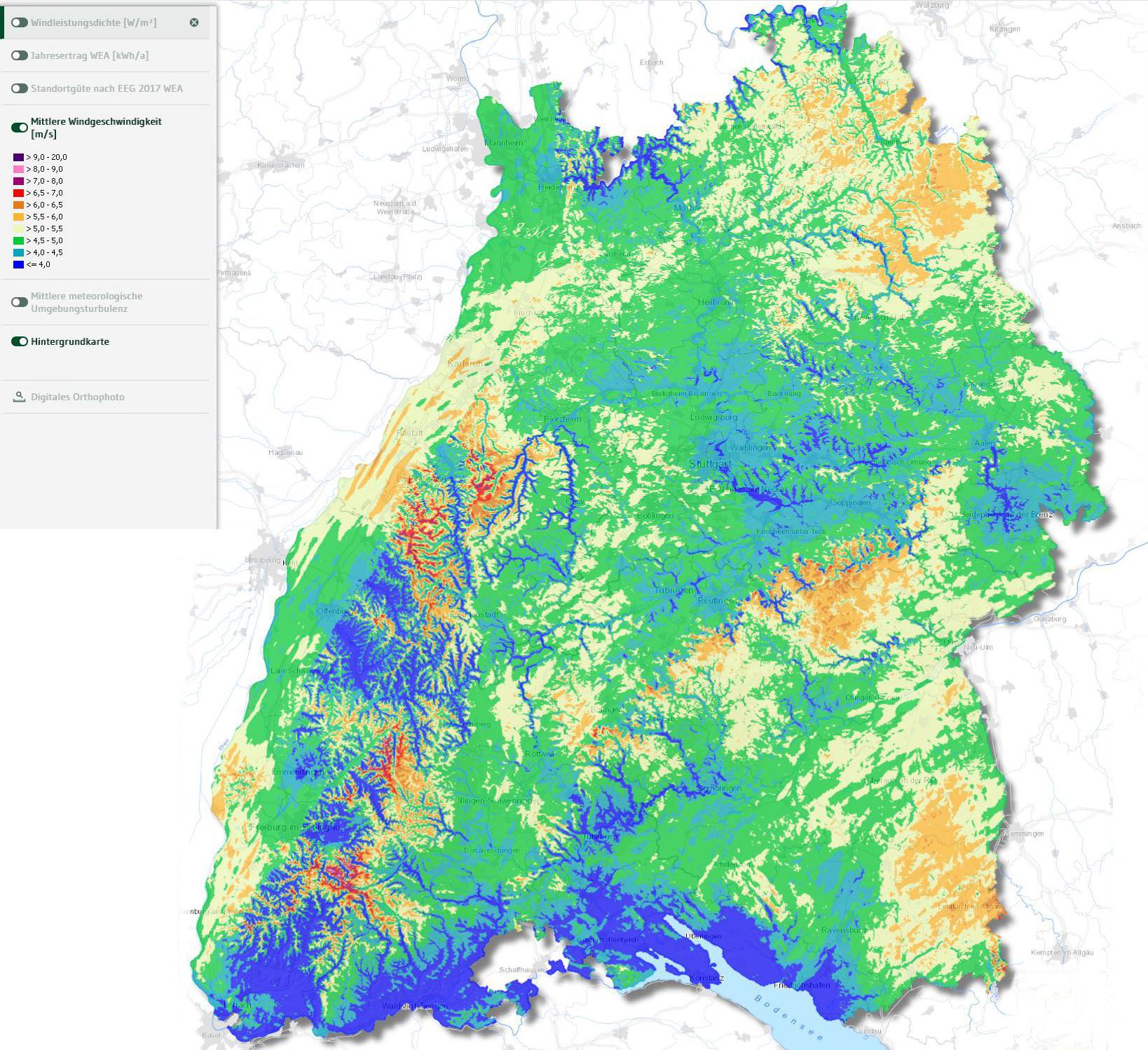 Ravenstein
67,7%
Möckmühl
74,0%
Birkenfeld-Gräfenhausen
? %
Straubenhardt
70,2%
Winterbach
69,8%
Seelbach
61,5%
Häg-Ehrsberg
86,3%
Quelle: Netztransparenz, LUBW
Fragen zur Speicherproblematik
Um Solarstrom bedarfsgerecht zu glätten benötigt man 25% des Jahresertrags
Um Windstrom bedarfsgerecht zu glätten benötigt man 20% des Jahresertrags
Um Wind- & Solar kombiniert zu glätten benötigt man 5% des Jahresertrags
Für Birkenfeld ca 150 GWh Wind- & Solarstrom -> Speicher von 7.500 MWh
In Kupferzell entstehen 250 MWh Batteriespeicher für 200 Millionen Euro
Für eine Autarkie Birkenfelds werden 6.000 Millionen Euro Speicher benötigt
Fragen zur Speicherproblematik
Sehr empfehlenswert:

Hans-Werner Sinn

2016 - Die Grenzen der Energiewende

2017 – Wieviel Zappelstrom verträgt das Netz

Vorträge auf Youtube
Warum ist die Straubenhardter Windstromerzeugung so gering?
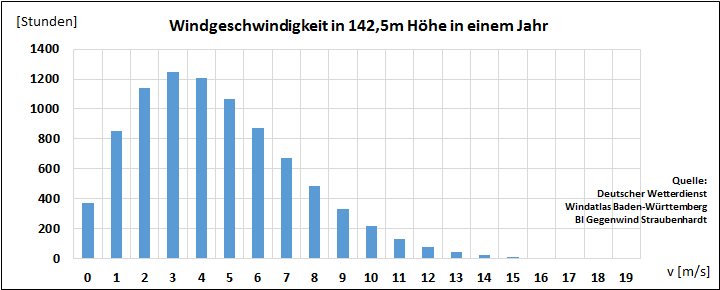 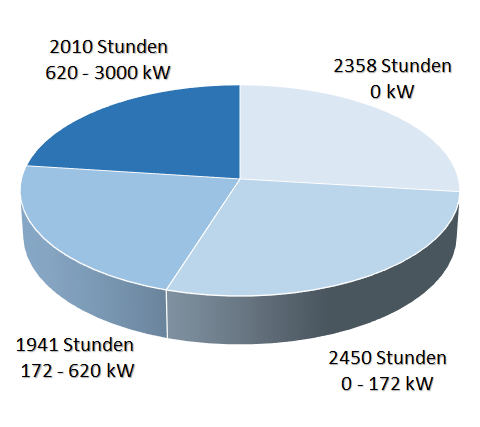 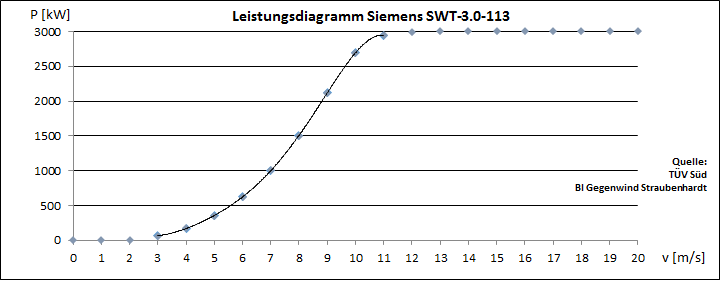 Quelle: Netztransparenz, DWD, TÜV Süd
Täuschung 1: Ungeeignete zeitliche Auflösung von Ertragsdaten
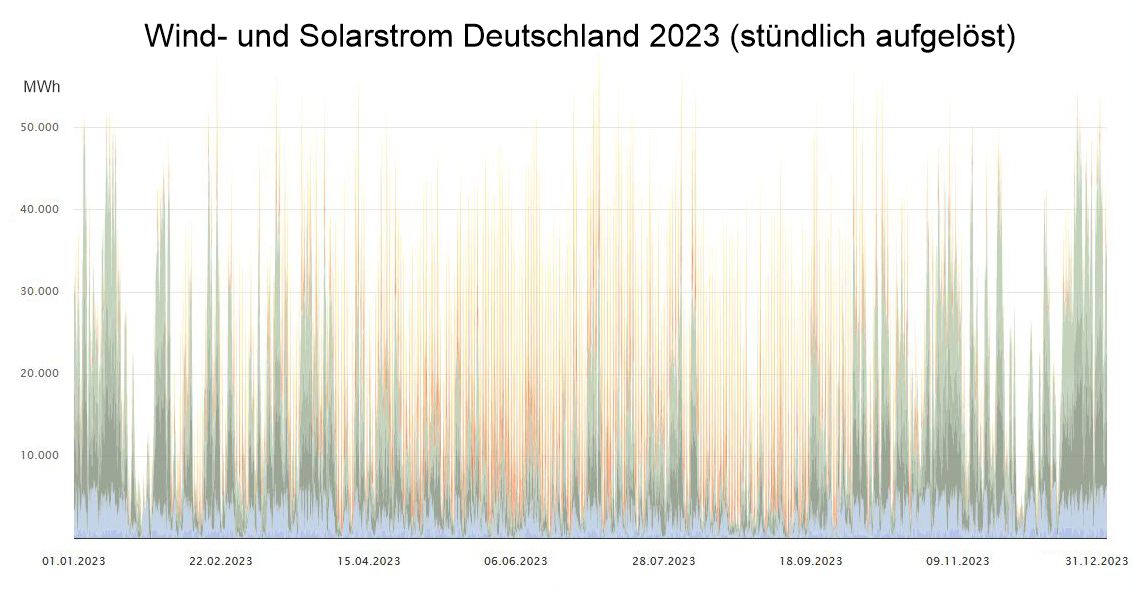 Quelle: Fraunhofer Institut
Aktuell liegen offizielle Ertragsdaten für die Jahre 2018 bis 2022 vor:
Quelle: Netztransparenz
Täuschung 2: Ungeeignete zeitliche Auflösung von Ertragsdaten
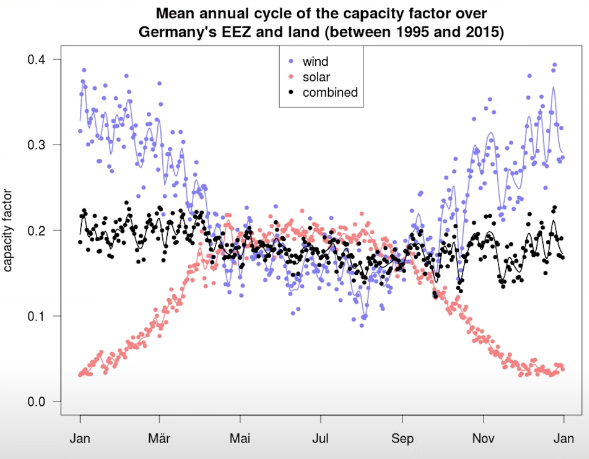 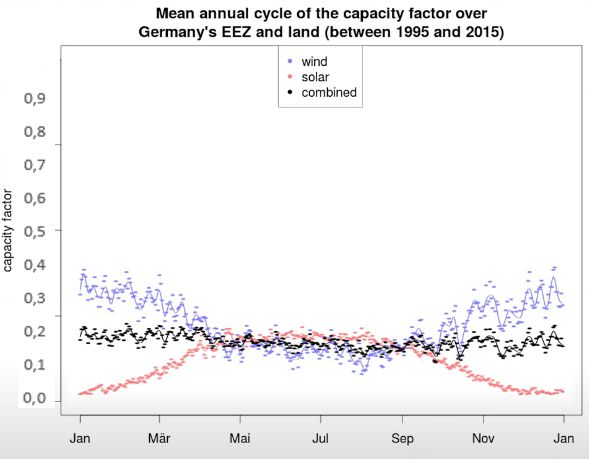 Jan             Mär             Mai              Juli              Sep              Nov              Jan
Jan             Mär             Mai              Juli              Sep              Nov              Jan
Jan             Mär             Mai              Juli              Sep              Nov              Jan
Jan             Mär             Mai              Juli              Sep              Nov              Jan
Problem Zappelstrom !Nur lösbar mit Speichern (unbezahlbar) oder doppelter Strominfrastruktur (unsinnig und teuer)
Quelle: Kaspar (DWD), Netztransparenz, TransnetBW
Täuschung 3: WKA amortisieren sich in 6 Monaten ‚energetisch‘
Mit einer unvollständigen Liste ‚energetischer‘ Aufwendungensoll eine Wirtschaftlichkeit suggeriert werden, die nicht existiert
Die Kosten für die Herstellung eines Produktes sind immer ein direktes Maß für die Menge eingesetzter Ressourcen und Energie
Eine Straubenhardter WKA mit 3 MW kostete 6.000.000 EuroSie erzeugt in 6 Monaten aber nur Strom für             300.000 Euro
Ein thermisches Kraftwerk stellt den Strom für   100.000 Euro herund dieser Strom ist außerdem noch grundlastfähig
Täuschung 4: Schwachwindanlagen erzeugen mehr Strom
Eine WKA kann nur max. 60% der Energie ernten, die der Wind enthält. Diese hängt ausschließlich von der Windgeschwindigkeit ab. E ~ v3
ALLE modernen Windräder erreichen Wirkungsgrade von knapp 50% Prozent. Dies kann nicht mehr gesteigert werden
Ein Windrad wird zum Schwachwindrad, in dem ein kleinerer Generator verbaut wird. Die Volllaststundenzahl steigt, nicht aber die Strommenge
Innovationen sind nur noch fertigungstechnisch (Kosten) möglich
Fazit
Windkraft ist ein Energieträger extrem geringer Energiedichte-> Viele große Anlagen -> Hoher Ressourcenverbrauch -> Hohe Kosten
Windkraft ist ein extrem schwankender Energieträger-> Speicher oder Schattenkraftwerke erforderlich -> Riesige Kosten
Aufgrund dieser physikalischen, nicht änderbaren Eigenschaftensteigen die Kosten der deutschen Stromerzeugung immer weiter
Der deutsche Versuch einer ‚EnergiewENDE‘ ist längst gescheitert:Ohne Speicher verfehlt die EnergiewENDE alle behaupteten ZieleMit Speicher sind Windkraft und Photovoltaik nicht bezahlbar
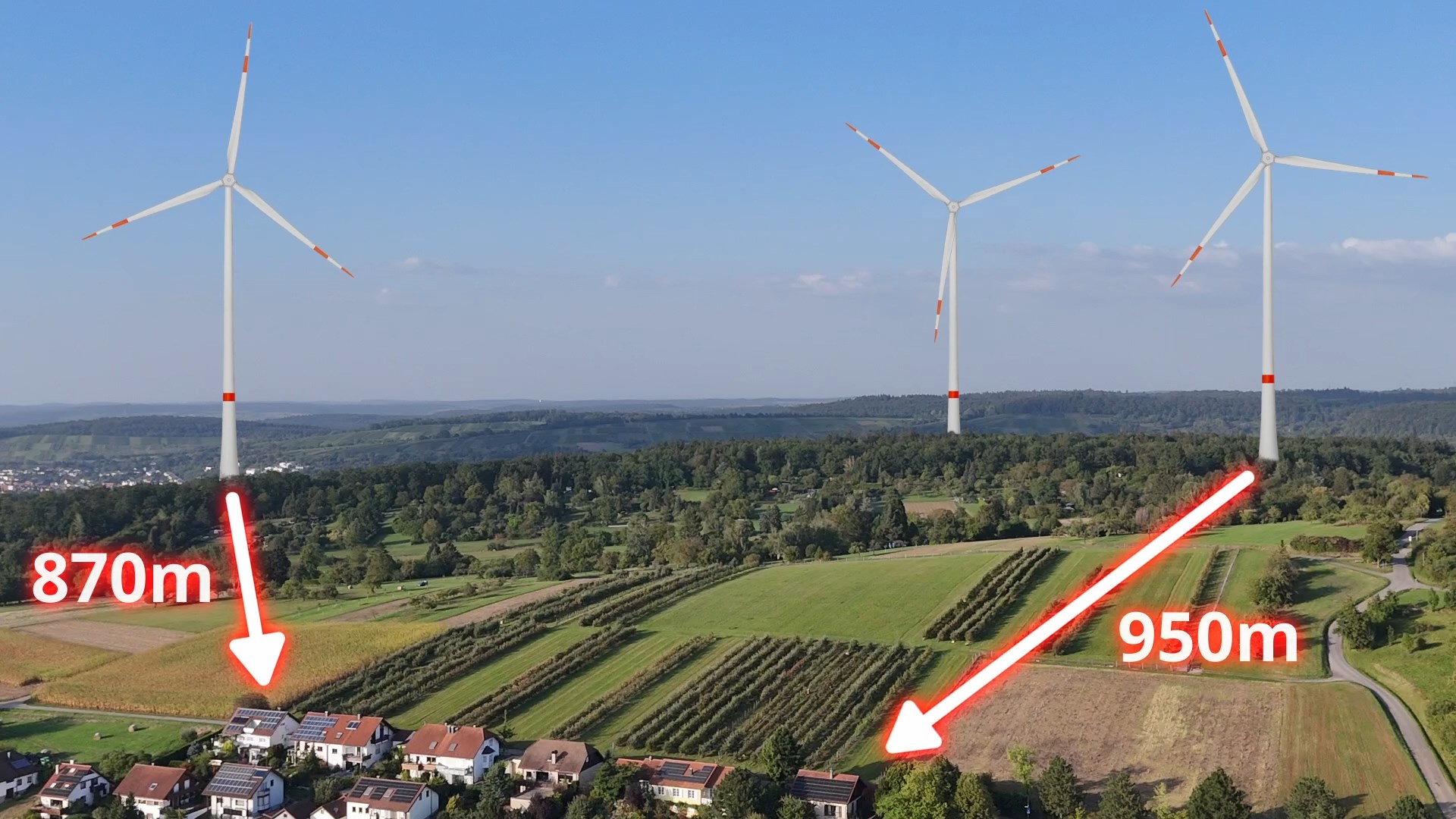 Ich bedanke michfür Ihre Aufmerksamkeit !